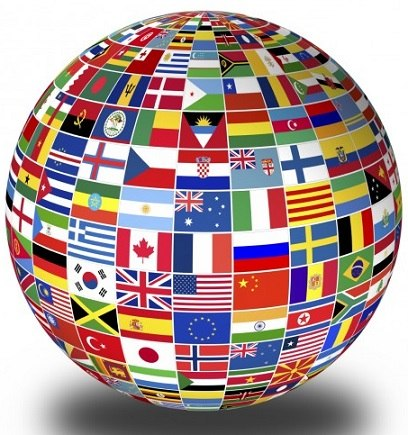 Иммунитет государства и его виды
Елсукова Дарья ЮЮУ-415
Иммунитет государства
Термин "иммунитет" происходит от латинских слов - прилагательного immunus (свободный от чего-либо, освобожденный) и существительного immunitas (освобождение от налогов, от службы и т.п.).
Само понятие "иммунитет государства" сложилось в международном праве сначала в качестве обычной нормы, а затем стало определяться судебной практикой, законодательством и международными договорами.
В международной практике применяются:
более узкое понятие "юрисдикционные иммунитеты" и
более широкое понятие "иммунитет государства и его собственности",
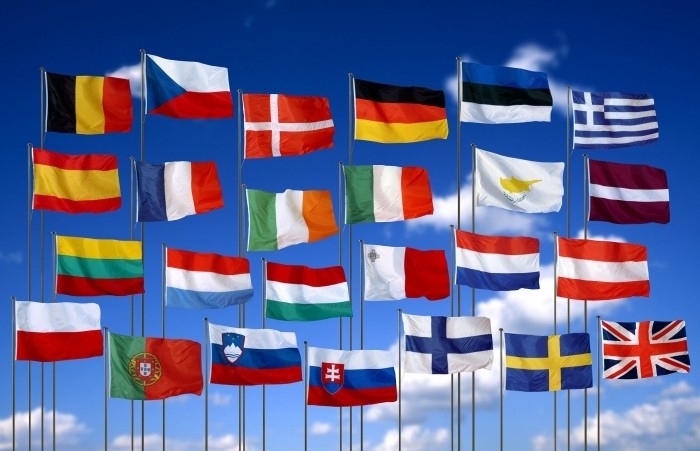 Иммунитет государства
Иммунитет государства – принцип международного права, вытекающий из начал государственного суверенитета. Иммунитет государства состоит в том, что в силу равенства всех государств одно государство не может осуществлять власть в отношении другого государства. Иммунитетом пользуются иностранное государство, его органы и принадлежащее государству имущество.
Юрисдикционные иммунитеты государств
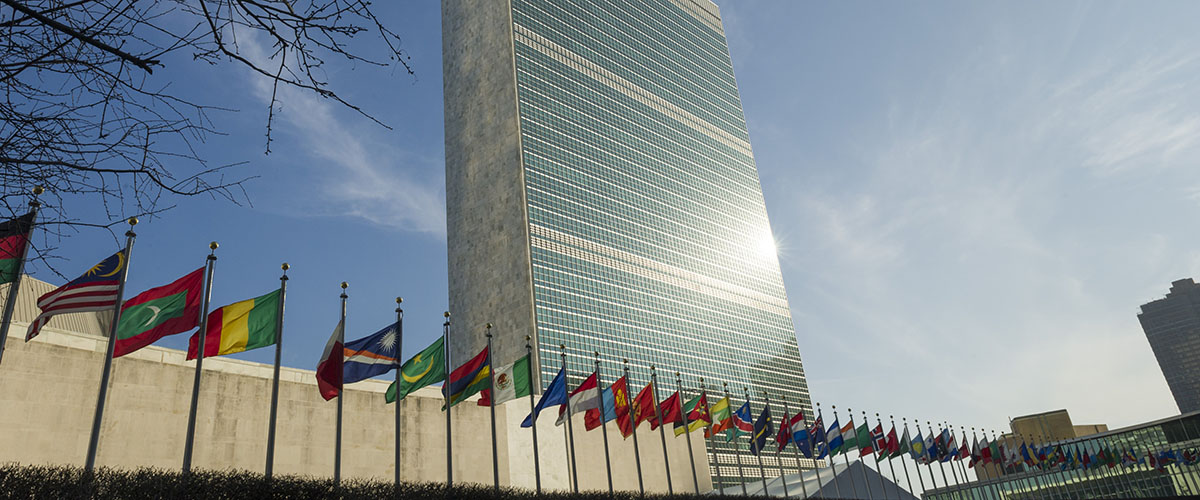 Юрисдикционные иммунитеты государств и их собственности получили общее признание в качестве одного из принципов обычного международного права. Под государством в Конвенции ООН о юрисдикционных иммунитетах государств и их собственности понимается "государство и его различные органы управления; составные части федеральных государств", учреждения государств "либо другие образования в той мере, в какой они правомочны совершать и фактически совершают действия в осуществление суверенной власти государства".
Виды иммунитета в теории и практике государств
Судебный иммунитет
Заключается в неподсудности одного государства судам другого государства (Par in parem non habet jurisdictionem - "Равный над равными не имеет юрисдикции"). Без согласия государства оно не может быть привлечено к суду другого государства. Причем не имеет значения, в связи с чем или по какому вопросу государство намереваются привлечь к суду.
Под иммунитетом от принудительного исполнения решения
понимается следующее: без согласия государства нельзя осуществить принудительное исполнение решения, вынесенного против государства.
Иммунитет от предварительного обеспечения иска
состоит в следующем: нельзя в порядке предварительного обеспечения иска принимать без согласия государства какие-либо принудительные меры в отношении его имущества.
Согласно Европейской конвенции об иммунитете государств 1972 г., иммунитет не признается: если государство отказалось от него; само предъявило иск; спор возник по трудовому контракту в связи с недвижимостью, требованиями о возмещении ущерба, а также в связи с осуществлением в стране суда, рассматривающего дело, коммерческой деятельности.
Спасибо за внимание!